Православная культура
Программа учебного предмета для 5 – 9 классов
Анализ информации и ценностей, заложенных  в содержание гуманитарного образования в 5 - 9 классе.
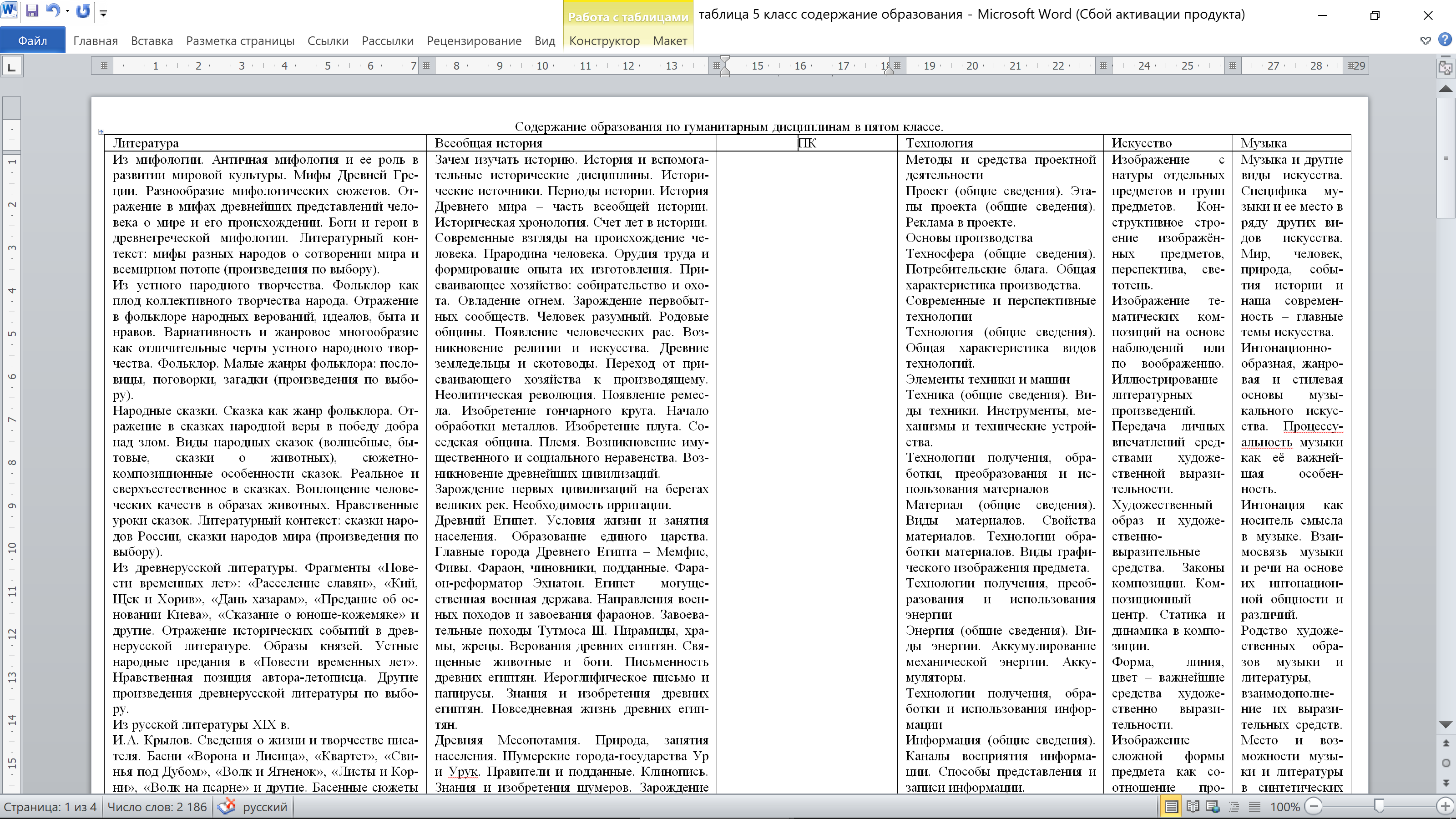 результат:
НАИБОЛЕЕ ПОДХОДЯЩИМИ ДЛЯ СОЗДАНИЯ ЕДИНОГО МЕТАПРЕДМЕТНОГО СОДЕРЖАТЕЛЬНОГО И ЦЕННОСТНОГО ПРОСТРАНСТВА С ПРАВОСЛАВНОЙ КУЛЬТУРОЙ ОПРЕДЕЛЕНЫ ОБЩЕСТВОЗНАНИЕ И ИСТОРИЯ;
 СОДЕРЖАНИЕ ДРУГИХ ПРЕДМЕТОВ ДОЛЖНО БЫТЬ УЧТЕНО, КАК ОБРАЗОВАТЕЛЬНОЕ ПРОСТРАНСТВО, В КОТОРОМ СУЩЕСТВУЮТ ДЕТИ;
 ОПРЕДЕЛЕНЫ ФРАГМЕНТЫ СОДЕРЖАНИЯ ОБРАЗОВАНИЯ, КОТОРЫЕ НАМ ПРЕДСТОИТ ДОПОЛНИТЬ ХРИСТИАНСКОЙ ИСТОРИЕЙ, ФИЛОСОФИЕЙ, ЭТИКОЙ И ЭСТЕТИКОЙ.
доминантные группы интересов подростков
ИНТЕРЕС К СОБСТВЕННОЙ ЛИЧНОСТИ (ЭГОЦЕНТРИЧЕСКАЯ ДОМИНАНТА), 
 СУБЪЕКТИВНАЯ ЗНАЧИМОСТЬ ОТДАЛЕННЫХ ВО ВРЕМЕНИ И ПРОСТРАНСТВЕ СОБЫТИЙ (ДОМИНАНТА ДАЛИ),
 СТРЕМЛЕНИЕ К ПРЕОДОЛЕНИЮ, ТРЕБУЮЩЕМУ СОПРОТИВЛЕНИЯ (ДОМИНАНТА УСИЛИЯ), 
 СТРЕМЛЕНИЕ К НЕИЗВЕДАННОМУ, РИСКОВАННОМУ, ВОЗВЫШЕННОМУ И ГЕРОИЧЕСКОМУ (ДОМИНАНТА РОМАНТИКИ).
актуальные социокультурные линии развития личности подростков
МИРОВОЗЗРЕНИЕ
   САМОСОЗНАНИЕ
   РЕФЛЕКСИЯ
   ПРОЕКТНОСТЬ
   ЦЕННОСТНОЕ САМООПРЕДЕЛЕНИЕ 
   СОТРУДНИЧЕСТВО И ДИАЛОГ
ЛИЧНОСТНЫЕ РЕЗУЛЬТАТЫ ОСВОЕНИЯ ПРОГРАММЫ ПРЕДМЕТА ПРАВОСЛАВНАЯ КУЛЬТУРА:
1) развитие мировоззрения на основании христианских представлений о мире и человеке в мире, знаний о нравственном идеале личности и нравственных установках, регулирующих отношение человека к другим людям;
2) развитие самосознания на основании способности осознавать, оценивать и соотносить с христианскими идеалами свой нравственный облик, понимать и оценивать себя, как субъект взаимоотношений с другими людьми, уважать свои и чужие ценности, идеалы, мотивы поведения и чувства;
ЛИЧНОСТНЫЕ РЕЗУЛЬТАТЫ ОСВОЕНИЯ ПРОГРАММЫ ПРЕДМЕТА ПРАВОСЛАВНАЯ КУЛЬТУРА:
3) развитие рефлексии – способности оценивать своё эмоциональное состояние, отношение к себе и окружающим, поступки, и преобразовывать их в соответствии со своим мировоззрением, ценностями, идеалами, потребностями своего личностного развития и нравственного самосовершенствования;
4) развитие проектности на основании базовых установок христианской культуры, становление позитивной установки по отношению к жизненным вызовам и трудностям, как новым возможностям для развития;
ЛИЧНОСТНЫЕ РЕЗУЛЬТАТЫ ОСВОЕНИЯ ПРОГРАММЫ ПРЕДМЕТА ПРАВОСЛАВНАЯ КУЛЬТУРА:
5) формирование ценностного самоопределения в отношении христианских ценностей, способности следовать своим убеждениям в проблемной ситуации, критически воспринимая и преодолевая мнения и формы поведения, основанные на деструктивной мотивации и ценностных установках;
6) формирование способности к сотрудничеству и диалогу, межкультурному, межрелигиозному и межпоколенному взаимодействию  на основе уважения и принятия интересов и позиции других людей в качестве приоритетных или равноправных собственным, творческому и деятельному участию в семейной жизни и жизни общества, стремлению к служению на благо Отечества.
логика разработки содержания предмета православная культура:
РАЗВИТИЕ КРУГОЗОРА И НАЧАЛЬНЫХ ПРЕДСТАВЛЕНИЙ О МИРОВОЗЗРЕНИИ 
 ПОЗНАНИЕ СЕБЯ
 СТРОИТЕЛЬСТВО И ПРЕОБРАЗОВАНИЕ СЕБЯ
 ПРЕОБРАЗОВАНИЕ МИРА ВОКРУГ СЕБЯ
 ПОСТИЖЕНИЕ ОСУЩЕСТВЛЁННОГО ОПЫТА ПРЕОБРАЗОВАНИЯ МИРА ХРИСТИАНАМИ
Концептуальные Темы года.
5 КЛАСС. ЧЕЛОВЕК ВО ВСЕЛЕННОЙ.
  6 КЛАСС. ЧЕЛОВЕК КАК КОСМОС.
  7 КЛАСС. КАКИМ Я ВОЛЕН СТАТЬ.
  8 КЛАСС. ЛЮДИ ИЩУТ БОГА.
  9 КЛАСС. ХРИСТИАНСТВО: ЕДИНСТВО В МНОГООБРАЗИИ.
Содержание учебного предмета Православная Культура.
ОСНОВНЫЕ СОДЕРЖАТЕЛЬНЫЕ ЛИНИИ: 
1) КАРТИНА МИРА. 
2) СОДЕРЖАНИЕ БИБЛИИ.
3) ЧЕЛОВЕК КАК КОСМОС.
4) ЛИЧНОСТЬ В МИРЕ. 
5) ИСТОРИЧЕСКАЯ И КУЛЬТУРНАЯ МИССИЯ ХРИСТИАНСТВА.
ДОПОЛНИТЕЛЬНЫЕ СОДЕРЖАТЕЛЬНЫЕ ЛИНИИ:
6) ЛЮДИ ИЩУТ БОГА 
7) МАЛАЯ РОДИНА 
8) ИСКУССТВО ХРИСТИАНСКОГО МИРА.
НОРМАТИВНЫЕ ЗАДАЧИ РАЗВИТИЯ в возрасте 11-13 лет.
МИРОВОЗЗРЕНИЕ, ПОЗНАНИЕ 
  САМОСОЗНАНИЕ
  РЕФЛЕКСИЯ
  ПРОЕКТНОСТЬ, ТВОРЧЕСТВО
  САМООПРЕДЕЛЕНИЕ И ВЫБОР НА ОСНОВЕ ЦЕННОСТЕЙ
  СОТРУДНИЧЕСТВО И ДИАЛОГ
5 класс. Человек во вселенной.
Цель: 
СОПОСТАВИТЬ РЕЛИГИОЗНОЕ И НЕРЕЛИГИОЗНОЕ МИРОВОЗЗРЕНИЯ.
 
ЗАДАЧИ: 
- РАСКРЫТЬ СПОСОБЫ ПОЗНАНИЯ В РЕЛИГИОЗНОМ И НЕРЕЛИГИОЗНОМ МИРОВОЗЗРЕНИИ; 
- ПОКАЗАТЬ ВЛИЯНИЕ МИРОВОЗЗРЕНИЯ НА СУДЬБЫ ЧЕЛОВЕЧЕСТВА; 
- АКТУАЛИЗИРОВАТЬ ЦЕЛЬНОСТЬ, НЕПРОТИВОРЕЧИВОСТЬ И НЕИЗМЕННОСТЬ ИСТИНЫ.  
 
ТЕМА 1. КАРТИНА МИРА. 
ТЕМА 2. СОДЕРЖАНИЕ БИБЛИИ. ВЕТХИЙ ЗАВЕТ. 
ТЕМА 3. СОДЕРЖАНИЕ БИБЛИИ. НОВЫЙ ЗАВЕТ.
6 класс. Человек как космос.
ЦЕЛЬ: 
РАСКРЫТЬ ОСНОВЫ ХРИСТИАНСКОЙ АНТРОПОЛОГИИ.

ЗАДАЧИ: 
- ПОКАЗАТЬ ИЕРАРХИЧНОСТЬ СТРУКТУРЫ ЛИЧНОСТИ В ХРИСТИАНСТВЕ; 
- ОХАРАКТЕРИЗОВАТЬ НРАВСТВЕННОЕ СОЗНАНИЕ, КАК КРИТЕРИЙ РАЗВИТИЯ ЛИЧНОСТИ; 
- ВЫЯВИТЬ СПЕЦИФИКУ ОТНОШЕНИЯ ХРИСТИАНИНА К СЕБЕ, К ЛЮДЯМ, К БОГУ И МИРУ.


ТЕМА 1. ЧЕЛОВЕК КАК КОСМОС.
ТЕМА 2. ХРИСТИАНСКАЯ НРАВСТВЕННОСТЬ, МОРАЛЬ ОБЩЕСТВА И ПРАВО.
ТЕМА 3. УКЛАД ЖИЗНИ И ТРАДИЦИИ.  
ТЕМА 4. ХРИСТИАНСТВО И ПРОСВЕЩЕНИЕ.
ДОПОЛНИТЕЛЬНЫЕ СОДЕРЖАТЕЛЬНЫЕ ЛИНИИ ПО ВЫБОРУ
НОРМАТИВНЫЕ ЗАДАЧИ РАЗВИТИЯ в возрасте 13-16 лет.
МИРОВОЗЗРЕНИЕ, ПОЗНАНИЕ 
  САМОСОЗНАНИЕ
  РЕФЛЕКСИЯ
  ПРОЕКТНОСТЬ, ТВОРЧЕСТВО
  САМООПРЕДЕЛЕНИЕ И ВЫБОР НА ОСНОВЕ ЦЕННОСТЕЙ
  СОТРУДНИЧЕСТВО И ДИАЛОГ
7 класс. Каким я волен стать.
Цель: 
ПОКАЗАТЬ, КАК ХРИСТИАНСТВО ИЗМЕНИЛО ЧЕЛОВЕКА И МИР.
Задачи: 
- ОХАРАКТЕРИЗОВАТЬ РАЗВИТИЕ ХРИСТИАНСКОЙ МЫСЛИ И КУЛЬТУРЫ В УСЛОВИЯХ ГОНЕНИЙ И В УСЛОВИЯХ ПРИЗНАНИЯ ГОСУДАРСТВЕННОЙ ВЛАСТЬЮ; 
- ПОКАЗАТЬ ВЛИЯНИЕ ХРИСТИАНСТВА НА ВСЕ СФЕРЫ ЖИЗНИ ЛЮДЕЙ: СОЦИАЛЬНЫЕ ОТ-НОШЕНИЯ, МОРАЛЬ, ПРАВО И ПОЛИТИКУ;
- НАУЧИТЬ ОТЛИЧАТЬ ХРИСТИАНСКОЕ УЧЕНИЕ ОТ ПОЛИТИЧЕСКИХ СПЕКУЛЯЦИЙ И МО-РАЛИЗАТОРСТВА.

ТЕМА 1. КАКИМ  Я ВОЛЕН СТАТЬ.  
ТЕМА 2. ХРИСТИАНСТВО В ИСТОРИИ НАРОДОВ. 
ТЕМА 3. ХРИСТИАНСКОЕ ИСКУССТВО.
ДОПОЛНИТЕЛЬНЫЕ СОДЕРЖАТЕЛЬНЫЕ ЛИНИИ ПО ВЫБОРУ.
8 класс. Люди ищут Бога.
Цель: 
РАССМОТРЕТЬ ОПЫТ СОВЕРШЕНСТВОВАНИЯ ДУШИ В РЕЛИГИОЗНОЙ ЖИЗНИ.
Задачи: 
- ВЫЯВИТЬ  СИСТЕМУ ЦЕННОСТЕЙ В  ХРИСТИАНСКОМ УЧЕНИИ;
- ОПРЕДЕЛИТЬ СМЫСЛ СУЩЕСТВОВАНИЯ И ДЕЯТЕЛЬНОСТИ ЧЕЛОВЕКА В ХРИСТИАНСТВЕ; 
- СОПОСТАВИТЬ ЦЕЛИ И ЦЕННОСТИ ЧЕЛОВЕЧЕСКОЙ ЖИЗНИ В АНТИЧНОЙ ФИЛОСОФИИ, ВЕТХОЗАВЕТНОМ И НОВОЗАВЕТНОМ УЧЕНИИ.

ТЕМА 1. ЛИЧНОСТЬ В РЕЛИГИОЗНОМ УЧЕНИИ И ОПЫТЕ.
ТЕМА 2. ПРАВОСЛАВНАЯ КУЛЬТУРА И РЕЛИГИИ МИРА.
 ДОПОЛНИТЕЛЬНЫЕ СОДЕРЖАТЕЛЬНЫЕ ЛИНИИ ПО ВЫБОРУ.
9 класс.Христианство: единство в многообразии.
ЦЕЛЬ: 
ОБОБЩЕНИЕ ПРЕДСТАВЛЕНИЙ О МИРОВОЗЗРЕНИИ И ОБРАЗЕ ЖИЗНИ СОВРЕМЕННЫХ ХРИСТИАН. 
ЗАДАЧИ:  
- ВЫЯВИТЬ   СУЩНОСТЬ ЕДИНСТВА ХРИСТИАН В МНОГООБРАЗИИ ПРОЯВЛЕНИЙ СЛУЖЕНИЯ БОГУ И ЛЮДЯМ;
- ПОКАЗАТЬ ОБОСНОВАНИЕ НРАВСТВЕННОГО ВЫБОРА ХРИСТИАНИНА В УСЛОВИЯХ СОВРЕМЕННОЙ ЖИЗНИ;
- РАСКРЫТЬ СПЕЦИФИКУ СОЦИАЛЬНОЙ АКТИВНОСТИ СОВРЕМЕННЫХ ХРИСТИАН.
ТЕМА: МИРОВОЗЗРЕНИЕ ХРИСТИАНИНА.
ДОПОЛНИТЕЛЬНЫЕ СОДЕРЖАТЕЛЬНЫЕ ЛИНИИ ПО ВЫБОРУ.
Предметные результаты освоения предмета Православная Культура:
1) ЗНАНИЕ ОСНОВ ХРИСТИАНСКОЙ ФИЛОСОФИИ, ЭТИКИ И ЭСТЕТИКИ; ПРЕДСТАВЛЕНИЕ О ХРИСТИАНСКОМ ВЕРОУЧЕНИИ И ОПЫТЕ РЕЛИГИОЗНОЙ ЖИЗНИ;

2) ОРИЕНТАЦИЯ В СИСТЕМЕ ХРИСТИАНСКОЙ НРАВСТВЕННОСТИ, ПРЕДСТАВЛЕНИЕ О ДУХОВНОМ ИДЕАЛЕ, КОНКРЕТИЗИРОВАННОМ И РАЗВИТОМ В ЛИТЕРАТУРНОМ НАСЛЕДИИ, И ВОПЛОЩЕННОМ В ЖИЗНЬ ГЕРОЯМИ И СВЯТЫМИ ЛЮДЬМИ;
Предметные результаты освоения предмета Православная Культура:
3) ЗНАНИЕ РОЛИ ХРИСТИАНСТВА В РАЗВИТИИ МИРОВОЙ И ОТЕЧЕСТВЕННОЙ КУЛЬТУРЫ И ИСТОРИИ, В СТАНОВЛЕНИИ ГРАЖДАНСКОГО ОБЩЕСТВА И РОССИЙСКОЙ ГОСУДАРСТВЕННОСТИ; В ИСТОРИИ СТАНОВЛЕНИЯ СИСТЕМЫ ОБРАЗОВАНИЯ, ПРОСВЕЩЕНИЯ И НАУКИ В РОССИЙСКОМ ОБЩЕСТВЕ;

4) ПОНИМАНИЕ ЗНАЧЕНИЯ ХРИСТИАНСКОЙ НРАВСТВЕННОСТИ В СТАНОВЛЕНИИ ТРАДИЦИОННОГО ДЛЯ РОССИЙСКОГО НАРОДА ОТНОШЕНИЯ К ДРУГИМ РЕЛИГИЯМ, К МЕЖНАЦИОНАЛЬНЫМ И МЕЖГОСУДАРСТВЕННЫМ ОТНОШЕНИЯМ, МЕЖКУЛЬТУРНОМУ И МЕЖЛИЧНОСТНОМУ ВЗАИМОДЕЙСТВИЮ;
Предметные результаты освоения предмета Православная Культура:
5) ПОНИМАНИЕ ЗНАЧЕНИЯ НРАВСТВЕННОСТИ, ВЕРЫ И РЕЛИГИИ В ЖИЗНИ ЧЕЛОВЕКА, СЕМЬИ, ОБЩЕСТВА И ГОСУДАРСТВА.

6) УМЕНИЕ ОСОЗНАННО ИСПОЛЬЗОВАТЬ ТЕРМИНОЛОГИЮ РЕЛИГИОЗНОЙ КУЛЬТУРЫ.
5 класс. Человек во вселенной.
Цель: 
СОПОСТАВИТЬ РЕЛИГИОЗНОЕ И НЕРЕЛИГИОЗНОЕ МИРОВОЗЗРЕНИЯ.
 
ЗАДАЧИ: 
- РАСКРЫТЬ СПОСОБЫ ПОЗНАНИЯ В РЕЛИГИОЗНОМ И НЕРЕЛИГИОЗНОМ МИРОВОЗЗРЕНИИ; 
- ПОКАЗАТЬ ВЛИЯНИЕ МИРОВОЗЗРЕНИЯ НА СУДЬБЫ ЧЕЛОВЕЧЕСТВА; 
- АКТУАЛИЗИРОВАТЬ ЦЕЛЬНОСТЬ, НЕПРОТИВОРЕЧИВОСТЬ И НЕИЗМЕННОСТЬ ИСТИНЫ.  
 
ТЕМА 1. КАРТИНА МИРА. 
ТЕМА 2. СОДЕРЖАНИЕ БИБЛИИ. ВЕТХИЙ ЗАВЕТ. 
ТЕМА 3. СОДЕРЖАНИЕ БИБЛИИ. НОВЫЙ ЗАВЕТ.
Конструирование содержания урока
Цель: показать значимость объекта в культуре и для личности человека, отдельно для верующего и для неверующего
Задачи: 
познакомить с основными фактами 
показать зависимость отношения к фактам от мировоззрения людей
показать развитие личности человека в зависимости от отношения к объекту
включить учащихся в анализ значимости объекта в современной жизни для личностного развития человека
Определение значимости фактов
- Значимость фактов, используемых в содержании урока, определяется по степени достоверности и универсальности восприятия вне зависимости от вероисповедания. 
- Факты делятся на основные и дополнительные.
- Подтасовка фактов или умалчивание о существующих противоречиях или острой критики в обществе недопустима
Основные Факты
За факт следует принимать фрагмент текста, событие (поступок), суждение или чувство. 

Фрагмент текста Библии: 
нужно знать, с какого времени этот текст известен, как неизменный
приводить археологические или исторические данные, подтверждающие древность текста (III век до РХ- вполне достаточно, чтобы опровергнуть все нападки на РПЦ)
показывать место сюжета в хронологии других древних цивилизаций (синхронистическая таблица)

Не следует использовать в качестве основных фактов фрагменты текста, содержащие описание сверхъестественных чудес.
Основные факты
2. Событие или поступок:
историческая достоверность 
парадоксальность поступка в системе ценностей обывателя
логичность поступка в системе нравственных ценностей христианина
материальная невыгодность поступка
духовная польза поступка
доказательство конечной выгоды от поступка в соответствии с нравственной системой ценностей – польза для достижения состояния счастья
Основные факты
3. Суждение или чувство
достоверность суждения или чувства основана на опыте слушателей; 
развитие мысли или чувства может быть созвучно или противоположно опыту слушателей;
результат развития мысли или чувства проявляется в духовном состоянии уныния или счастья, удовлетворения или опустошенности и др.;
положительный результат достигается через усилие, совладание с собой, преодоление.
Дополнительные факты
1. Фрагменты из Библии и житий святых, содержащие сверхъестественные чудеса.
использование полезно только при собственной вере в чудо и согласии с правом полного отторжения слушателями;
внутренняя убежденность учителя в духовной пользе слушателей от приобретенного знания о излагаемых фактах;
2. Церковная жизнь, церковное искусство и традиции
изложение основных функций Церкви, данных Спасителем, как непременного условия спасения;
изложение традиций, как формы церковной жизни, сложившейся в конкретное время в конкретном месте.
Логика урока
урок не может быть простым объяснением какой-либо нравственной ценности или рассказом о событиях
должна быть поставлена проблема, опережающая уровень развития детей
любой сюжет должен служить материалом для самостоятельного решения учащимися проблемы нравственного, исследовательского или логического содержания
постановка проблемы является ключевой задачей учителя
путь решения проблемы составляет логику урока
Результаты урока
Личностные
Предметные
Метапредметные
Результаты формулируются одновременно с целями и задачами. 
Исходя из начальных и конечных условий подбираются факты и выстраивается логика урока

Если факты не укладываются в логику, они не должны быть использованы, даже при всей их «познавательности» и «удивительности»
Пример логики урока
Тема урока: История Иосифа
Цель урока: формирование уважения к чувствам другого человека, формирование представления о семейных ценностях
Задачи: 
Выявить неодинаковое отношение детей к своим чувствам и чувствам других людей
Проанализировать возможности человека в управлении чувствами
Показать грань возникновения необходимости корректировать и сдерживать свои чувства
Показать последствия несдержанного проявления чувств 
Обосновать необходимость учитывать и уважать чувства других людей
Показать результат уважения чувств других людей для духовного состояния уважающего (счастье).
Пример логики урока
Результаты урока: 
Личностные: 
Осознание своего различного отношения к своим чувствам и чувствам других людей
Понимание необоснованности и эгоистичности такого отношения
Осознание оснований для уважительного отношения к чувствам другого человека
Понимание необходимости умения справляться со своими чувствами
Понимание цели этой работы над собой – счастья и совершенствования души
Пример логики урока
Результаты урока: 
Предметные
Знание истории Иосифа Прекрасного
знание о праобразовательном значении поступка Иуды, брата Иосифа
Метапредметные
Знание времени и места библейских событий в истории человечества
Понимание особенностей культуры различных цивилизаций (еврейской и египетской).
Логика урока
Задать вопросы, касающиеся отношения учителей и родителей и других значимых окружающих к детям, зафиксировать, что к ним все относятся по-разному, и все ко всем относятся по-разному. 
Зафиксировать недовольство детей этим фактом.
Задать вопросы, позволяющие детям признать, что они сами ко всем относятся по-разному
Предложить варианты изменения своего отношения к другим, зафиксировать, что дети не хотят менять своего отношения к другим людям. 
Привести к противоречию: мы хотим, чтобы мама любила меня и брата одинаково, потому, что она должна – и я не могу любить своих бабушек одинаково…..
Рассказ истории Иосифа с акцентами на проявлении чувств персонажами (занимает два урока)
Проанализировать, что означает возвращение всех братьев к Иосифу, предложение себя в рабство вместо Вениамина. 
Зафиксировать изменение отношения братьев к чувствам отца на противоположное за 25 лет истории Иосифа.